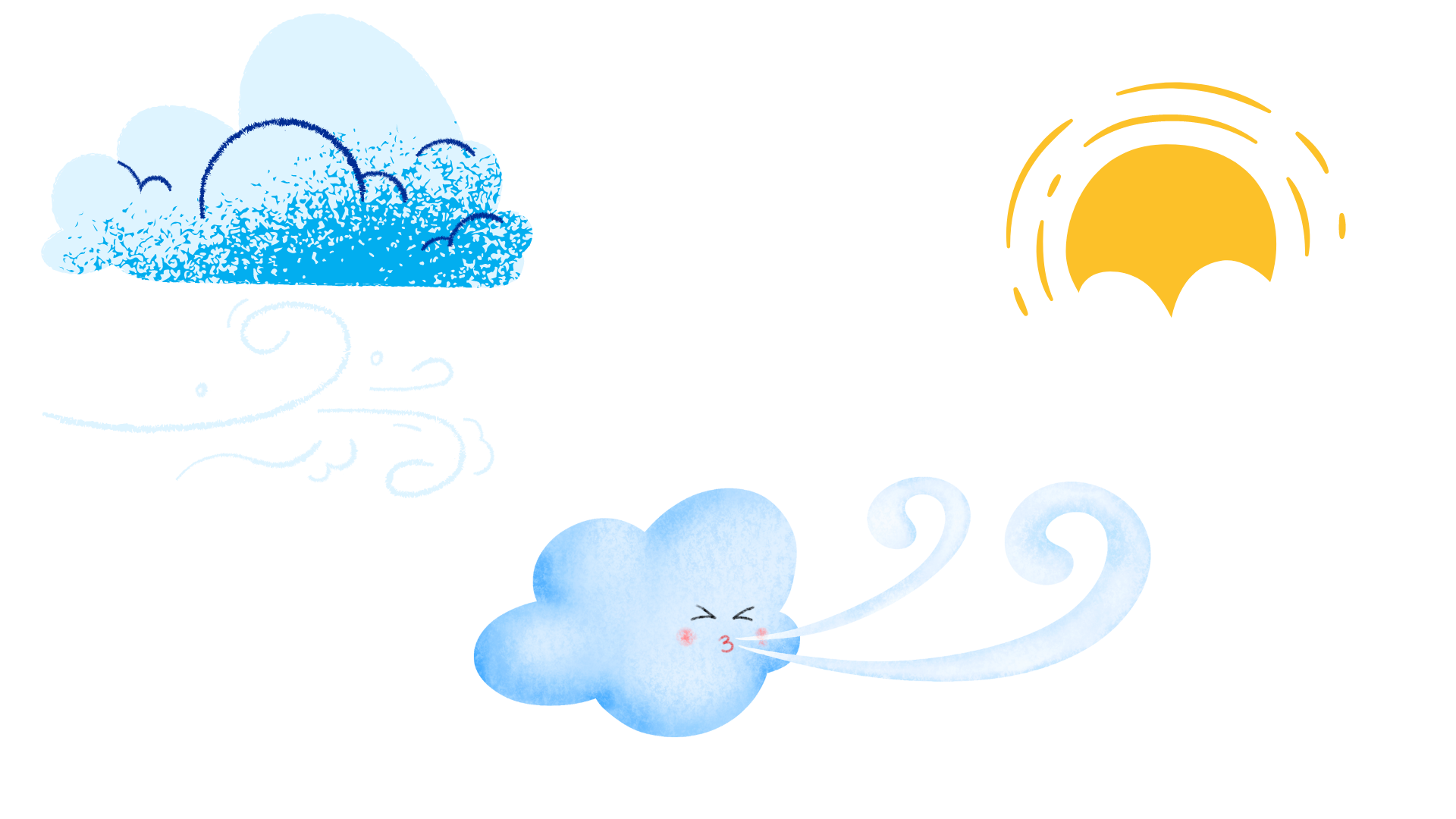 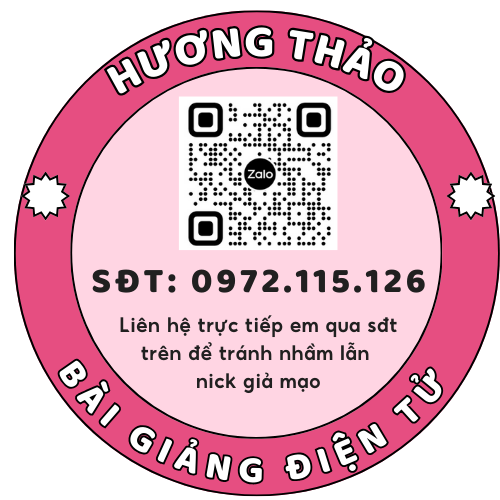 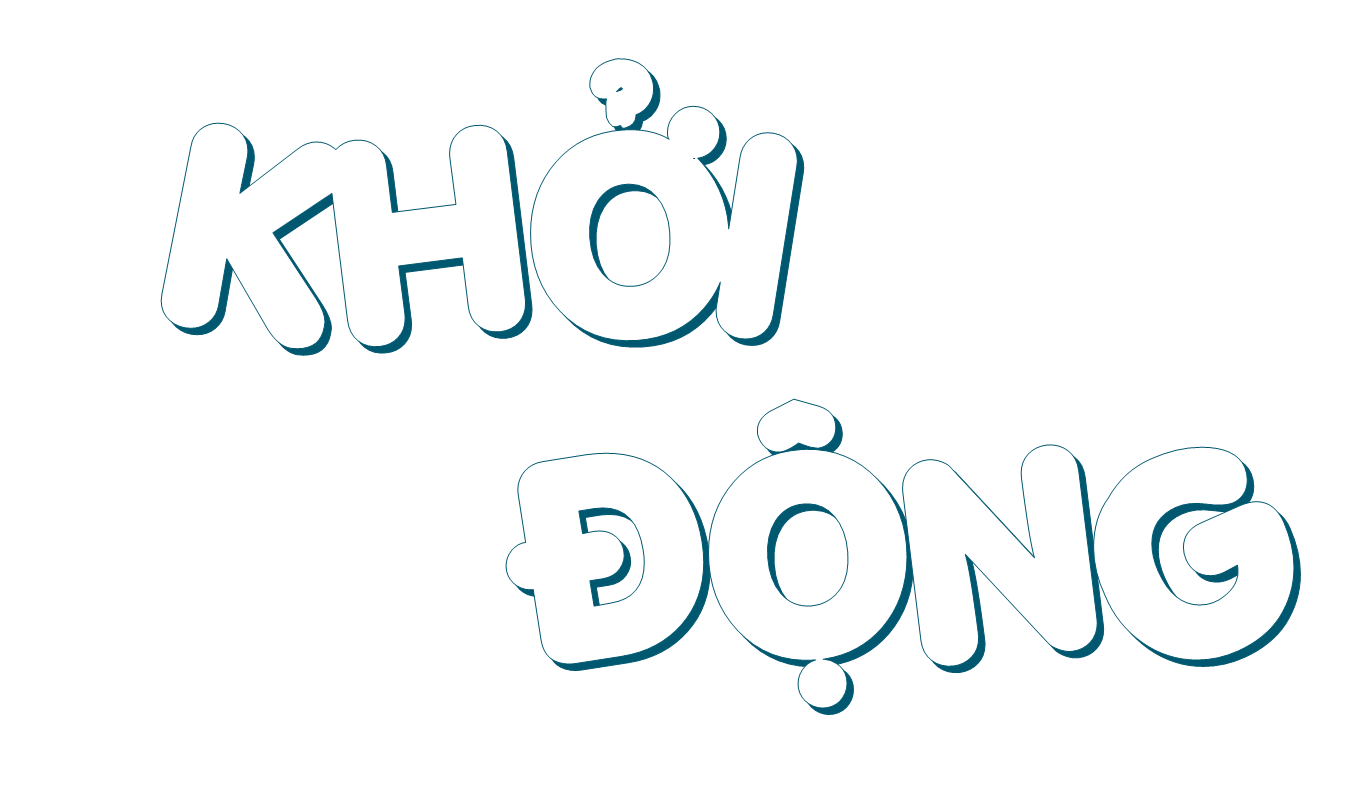 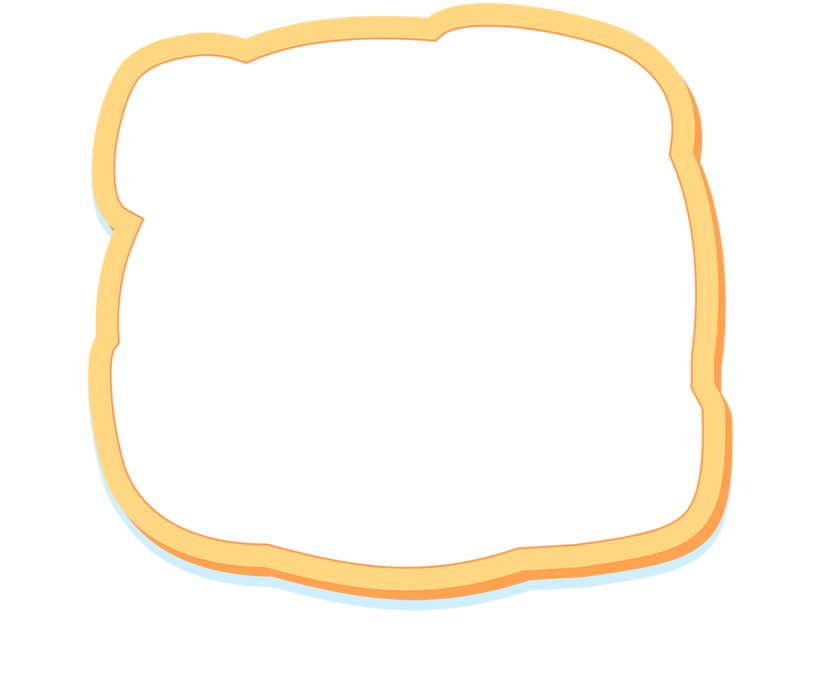 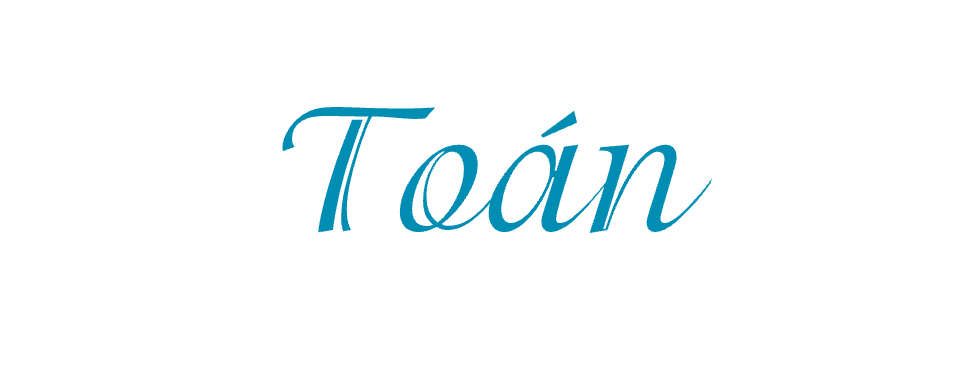 NGUYỄN 
THỊ ÁI QUYÊN
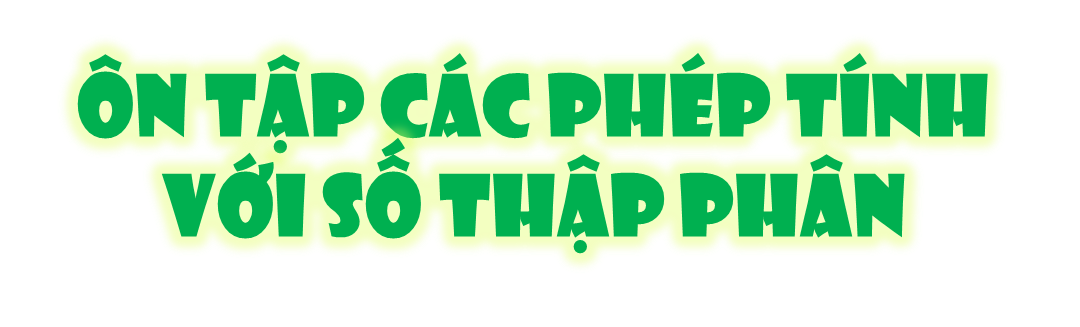 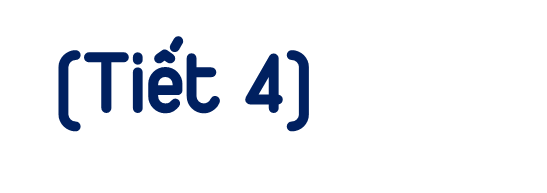 1
Đặt tính rồi tính:
2,52   2,1
420    1,4
72   5
6,52  2
4 2
00
120
48
1,2
30
0 5
3,26
0
0
12
0
Số
2
7,56
3,5
5,4
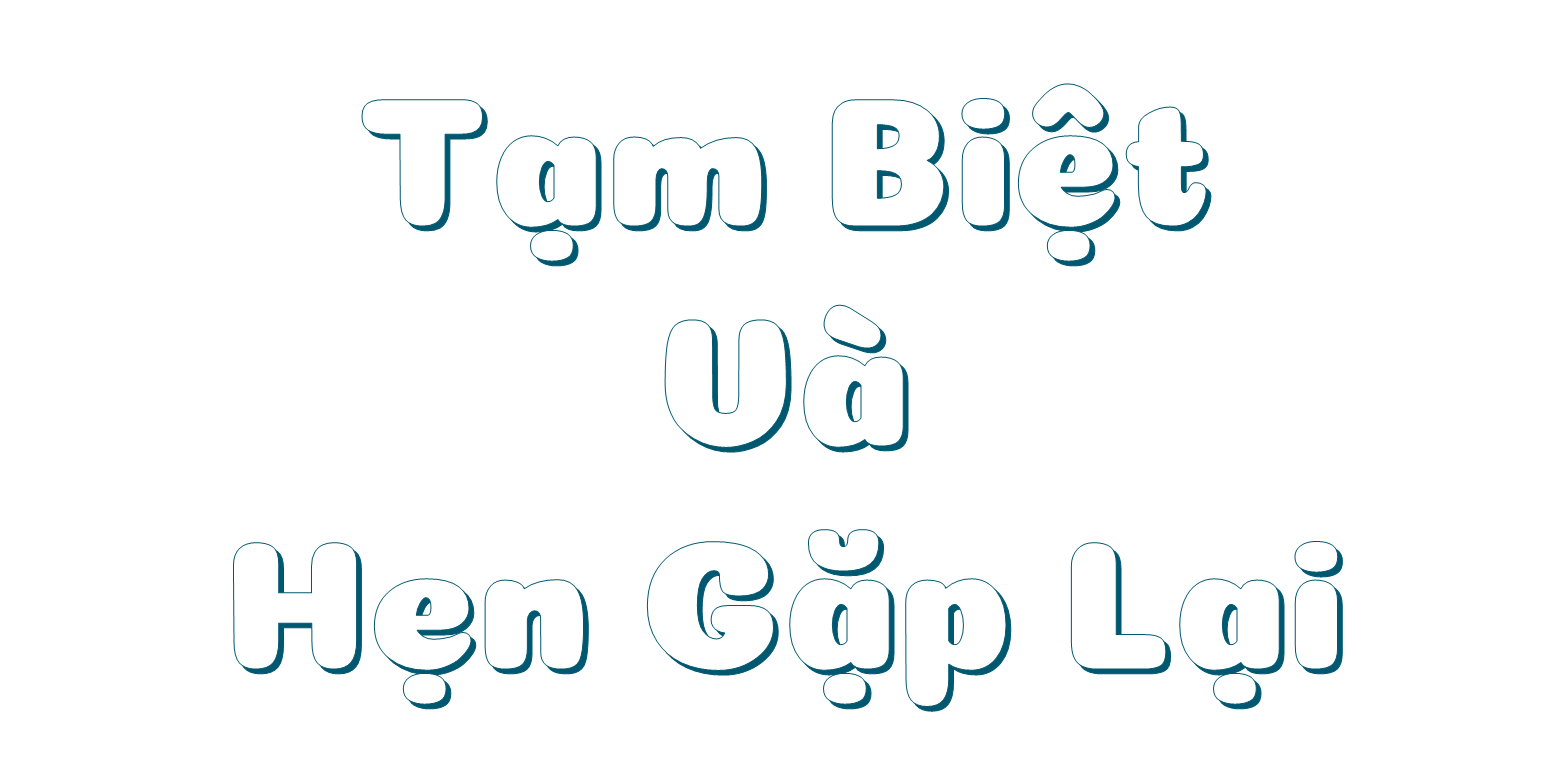